Paper Review:A Comprehensive Study on Deep Image Classification with Small DatasetsChandrarathne, Gayani and Thanikasalam, Kokul and Pinidiyaarachchi, AmalkAdvances in Electronics Engineering, pp. 93-106. Springer, Singapore, 2020
Reviewed by Nick Greene
Project 5 : Vision Guided Mosquito Dissection for the Production of Malaria Vaccine
Mentors: Balazs Vagvolgyi, Alan Lai, Parth Vora
Confidential
1
Overview
Paper performs experiments to determine optimal CNN based methods for training on small datasets

Outline
Relevance to project
Background
Methods
Results
Critiques
Applications to project
Confidential
2
Relevance
Project 5: Vision Guided Mosquito Dissection for the Production of Malaria Vaccine
Project Goal: Implement image classification vision algorithms with both machine learning and conventional image processing:
Classification tasks
Check if turntable cleaning was successful after
	each attempted cleaning 
Check if gripper clearing was successful
Dataset size is ~300 images
CAD Model of Robot System
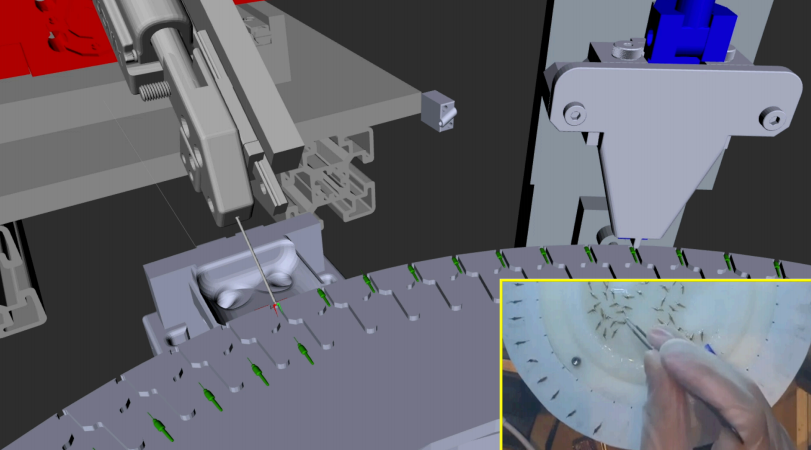 Image Source: JHU
Confidential
3
Relevance
Physical Setup:
Cleaning Station Top View
Gripper
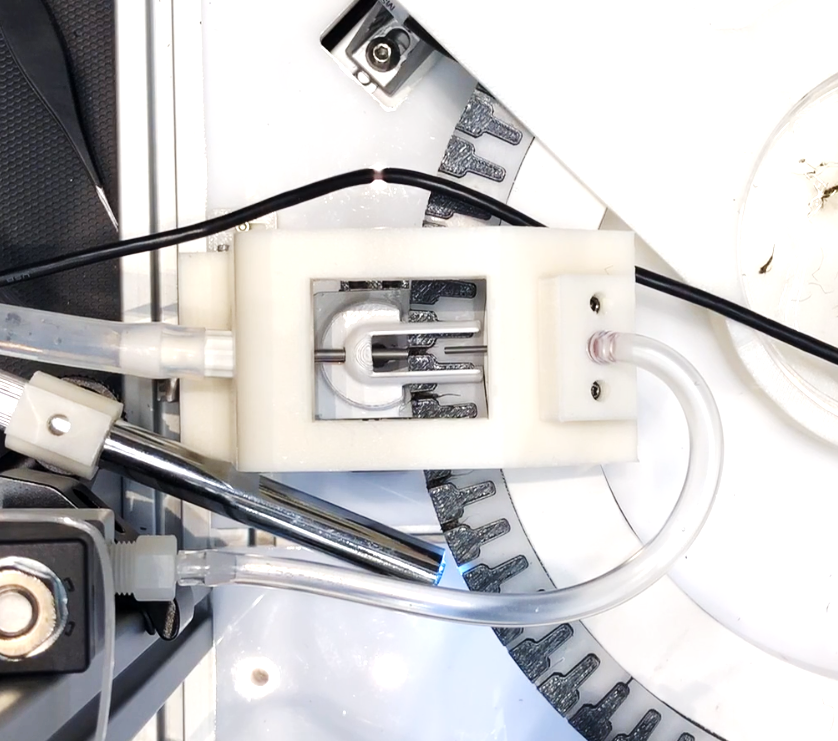 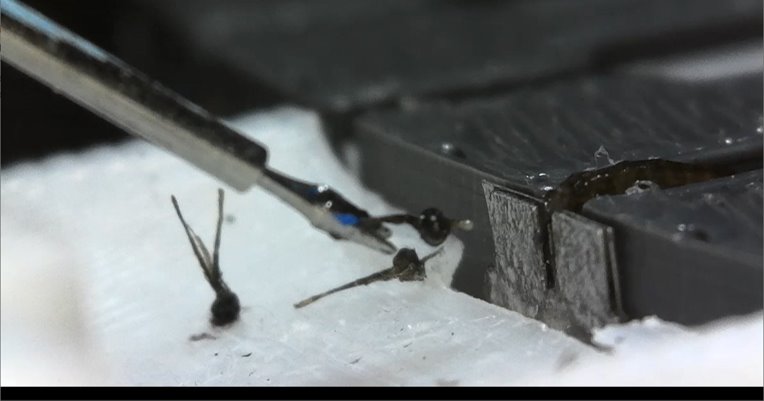 Successfully Cleaned
Unsuccessfully Cleaned
Image Source: JHU
Image Source: JHU
Confidential
4
Background
Deep Convolutional Neural Networks are successful at image classification
Require lots of data
For a small dataset
Too complex of a model will over fit causing poor generalization
Reducing model complexity to prevent overfitting can cause prevent adequate learning of the task
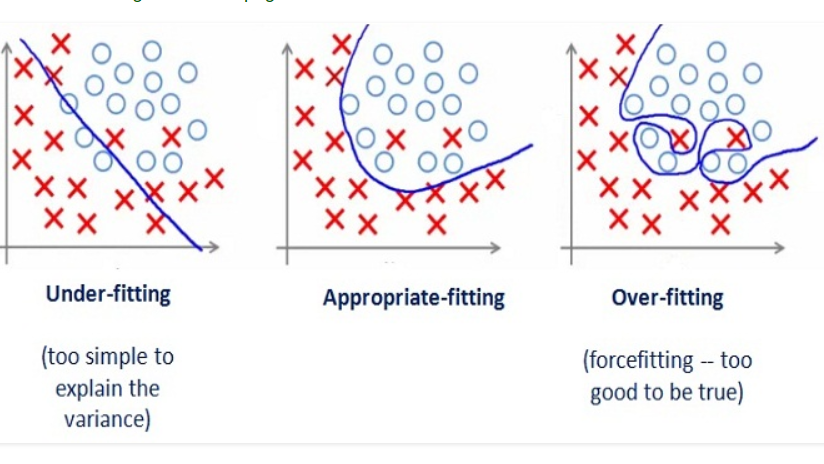 Image source: https://medium.com/greyatom/what-is-underfitting-and-overfitting-in-machine-learning-and-how-to-deal-with-it-6803a989c76
Confidential
5
Background
Deeper networks are better at image classification
Reducing trainable parameters to prevent overfitting on a small dataset means a less deep network
Transfer learning preserves lower level features
Use these as static filters and only train a small number of parameters higher in the network
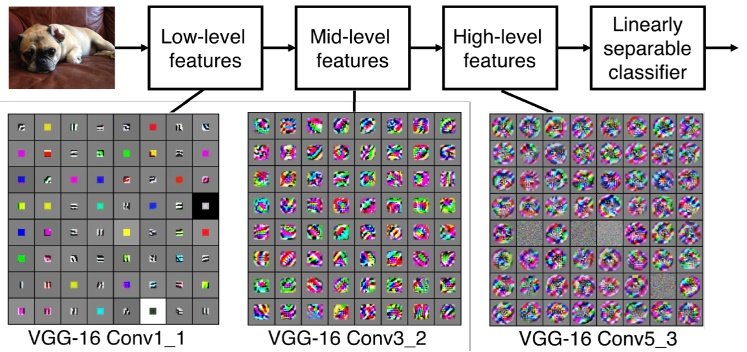 VGG-16 Learned Feature Visualization
Confidential
6
Experiments
Find optimal number of convolutional layers for training on a small dataset from stratch
Find optimal number of convolutional layers to re-learn from scratch during transfer learning on a small dataset
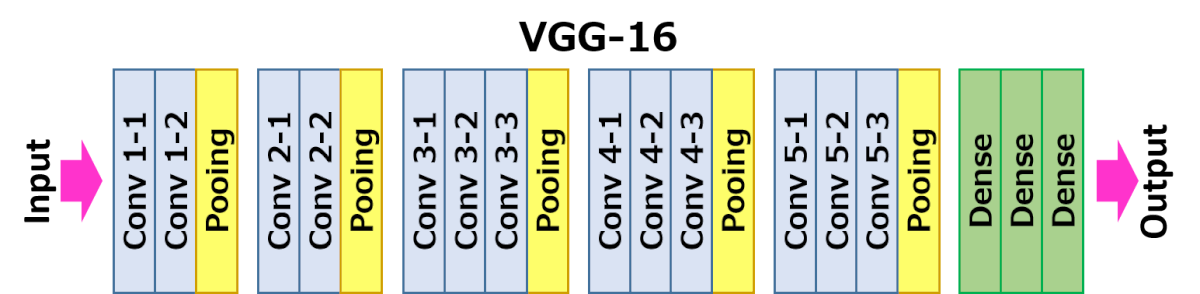 Source: neurohive.io
Confidential
7
Datasets
Caltech101 and CIFAR10 are the small datasets used for training
For Transfer learning, VGG-16 was pretrained on ImageNet before training on Caltech101 and CIFAR10
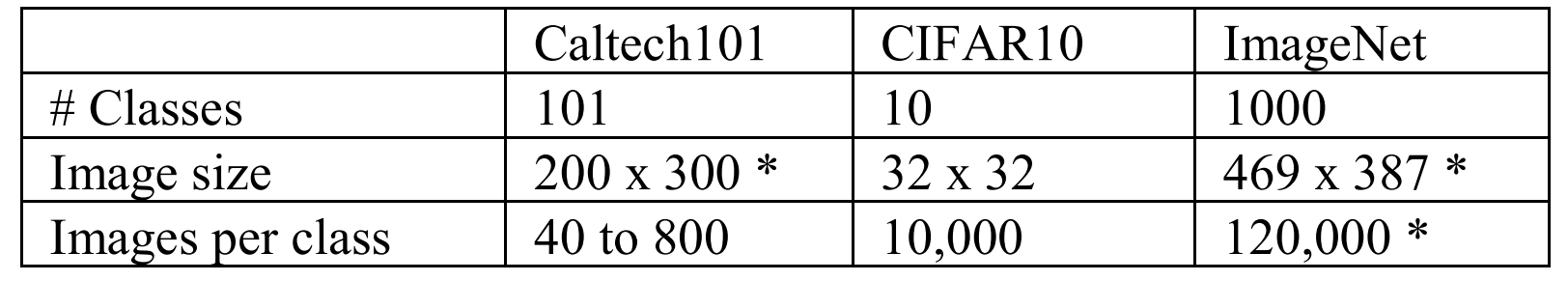 Confidential
8
Methods – Training from Scratch
Three fully connected layers at the end of dimensions 512, 256, and num_classes
Fully connected layers use ReLU activation and dropout
Train VGG-16 from scratch with 0 to 9 convolutional layers 
Max pooling layers are placed in between convolutional layers.
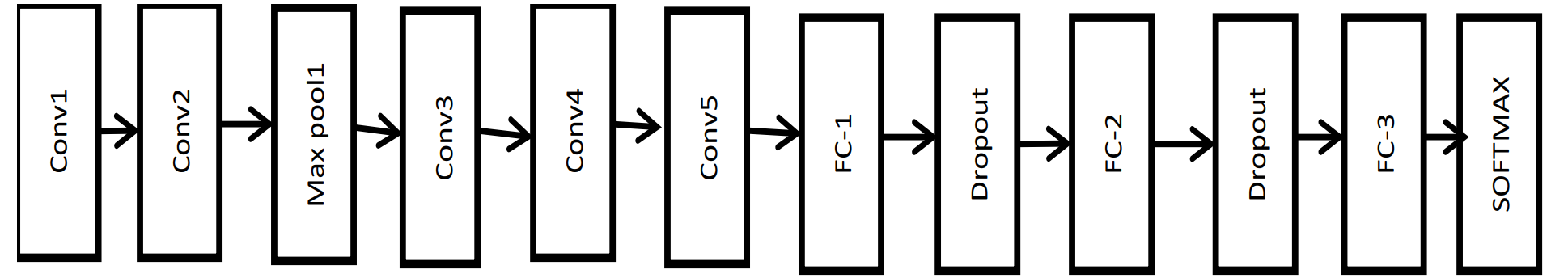 Highest performing CNN architecture for CIFAR10
Confidential
9
Methods - Transfer Learning
Reinitialize and train on 0-12 of the last convolutional layers of VGG-16. Three fully connected layers at the end are always trained on.
Remaining convolutional layers are frozen (kept fixed) throughout the training.
Same three fully connected layers used after the convolution layers
For the best number of layers, perform the training again, except unfreeze the frozen weights (lower learning rate for these layers)
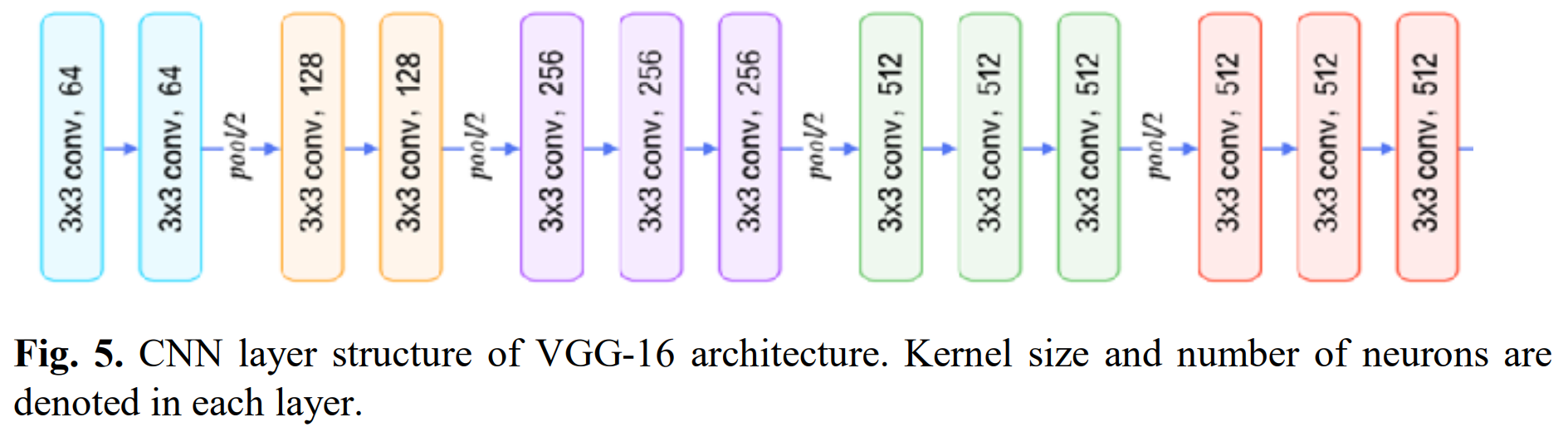 Confidential
10
Results
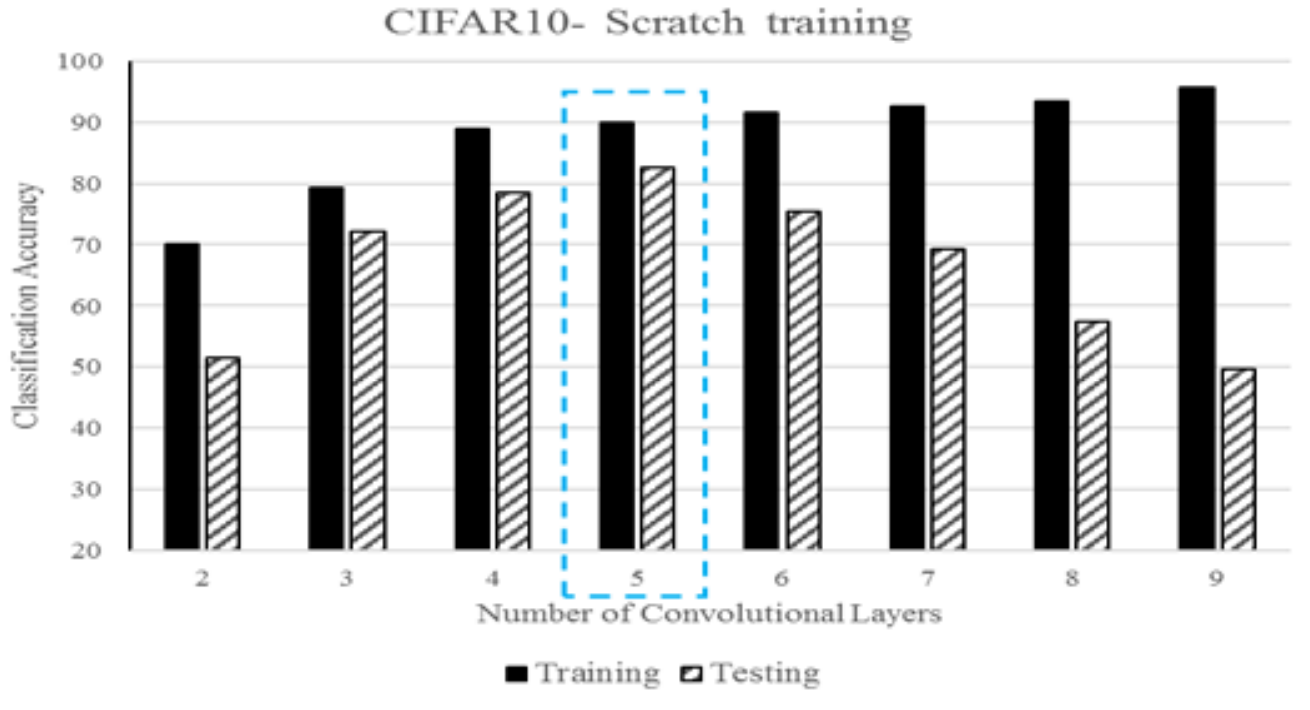 Confidential
11
Results
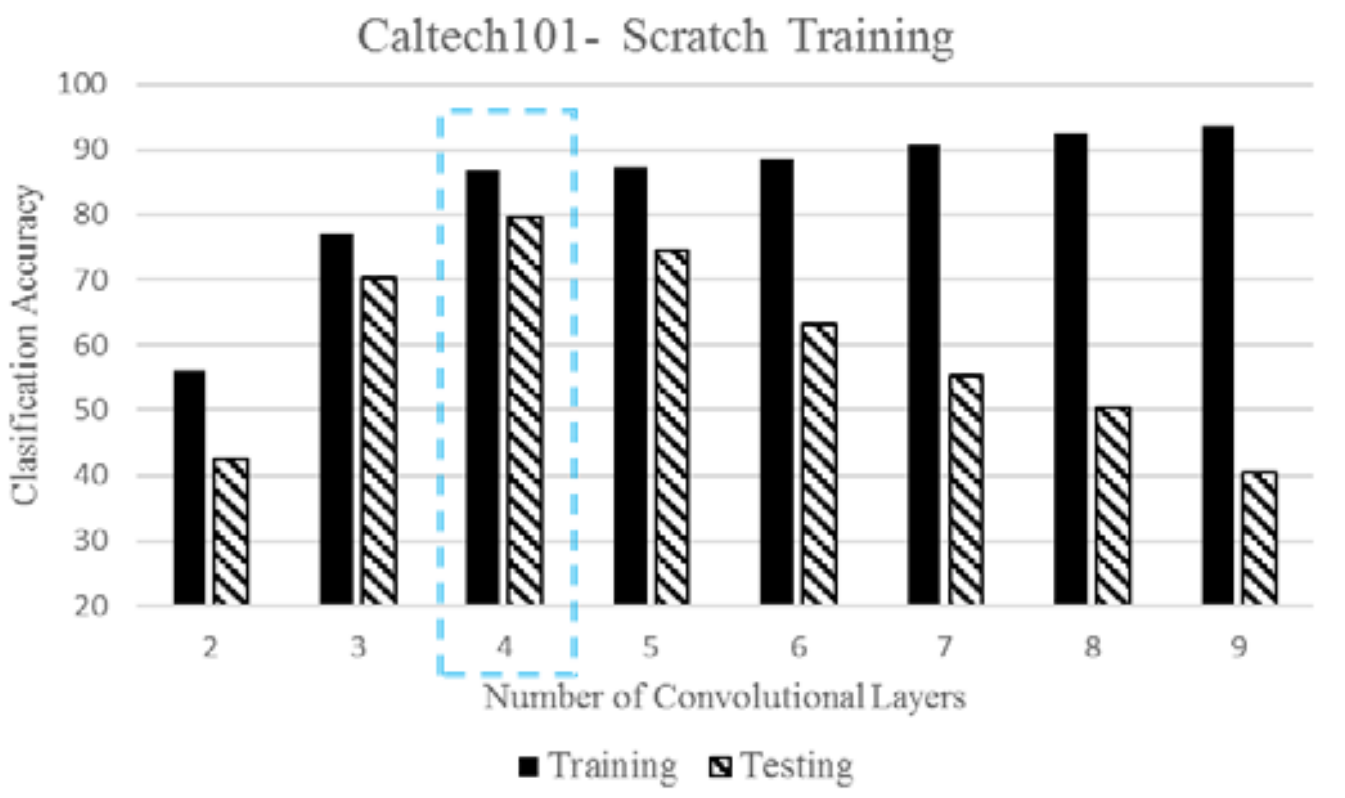 Confidential
12
Results
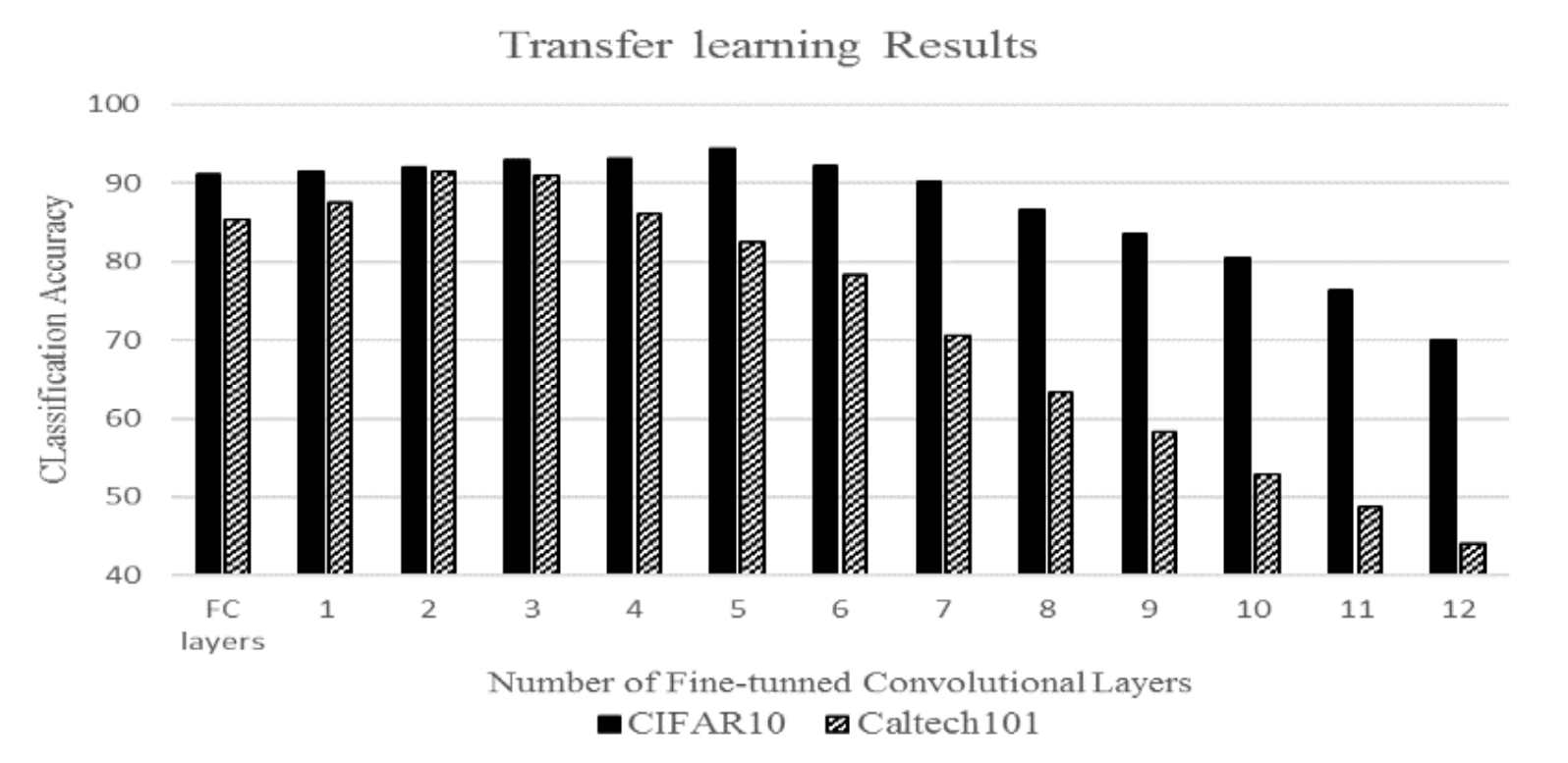 Confidential
13
Results
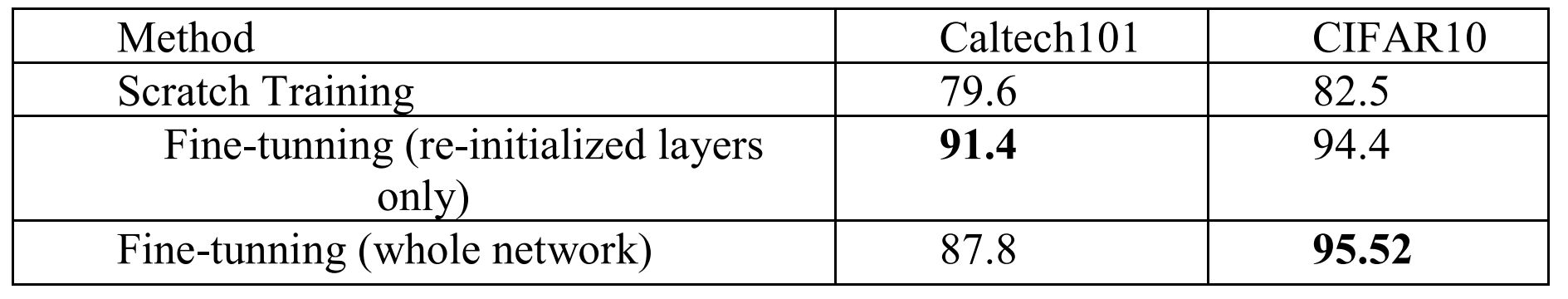 Confidential
14
Critiques
Did not compare the number of parameters being learned in each to the dataset size
No use of data augmentation in experiments despite mentioning that it is a valuable asset for small datasets
Only used a single base architecture 
No description of data preprocessing
Did not discuss future work
Confidential
15
Suggested Future work
Use even smaller datasets
Experiment with different input resolutions
Downsizing an image can significantly reduce the number of parameters in a network while retaining the architecture.
Downsizing the input could allow for a deeper network without significantly changing the number of parameters.
Less fully connected layers
Fully connected layers use a large number of parameters.
Fully convolutional networks have no fully connected layers
Confidential
16
References
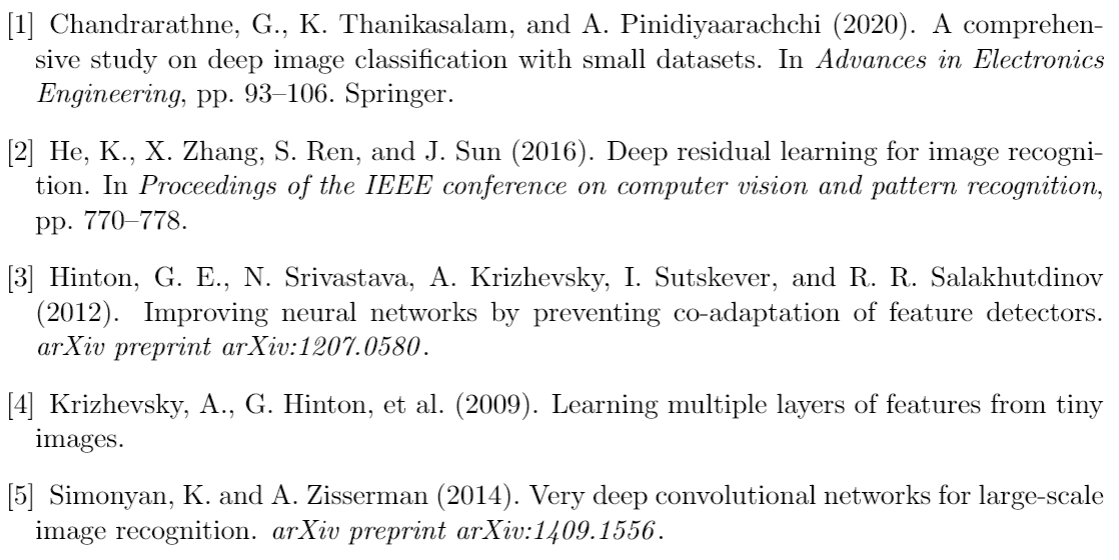 Confidential
17